Pressekonferenz zur AHK-Konjunkturumfrage Nordmazedonien 2023
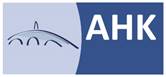 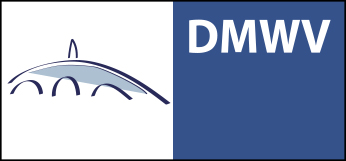 Pressekonferenz zu Ergebnissen der AHK-Konjunkturumfrage   07.06.2023
Allgemeine Daten
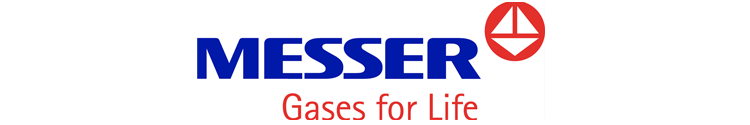 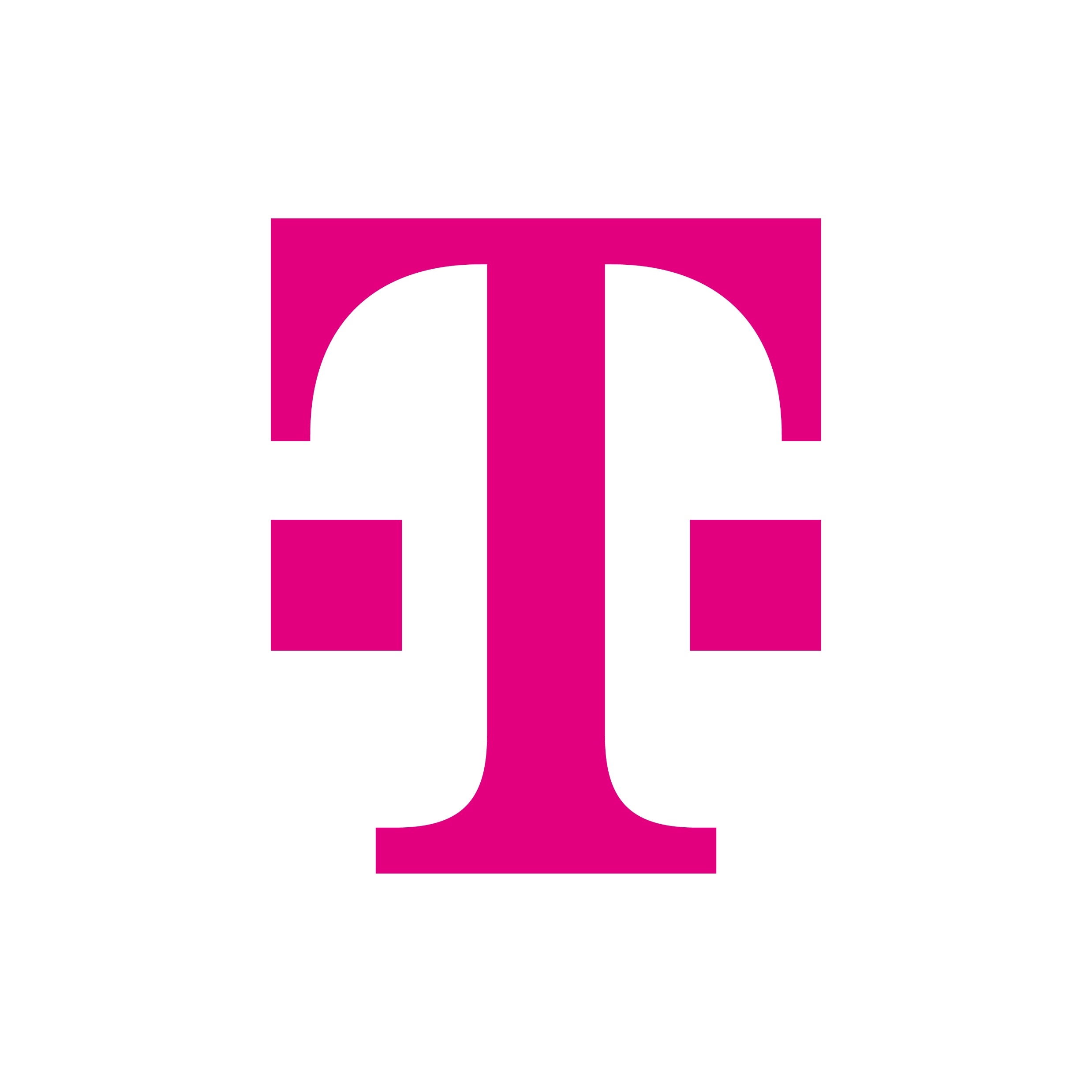 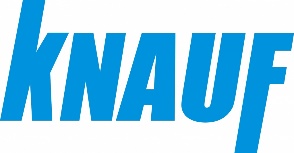 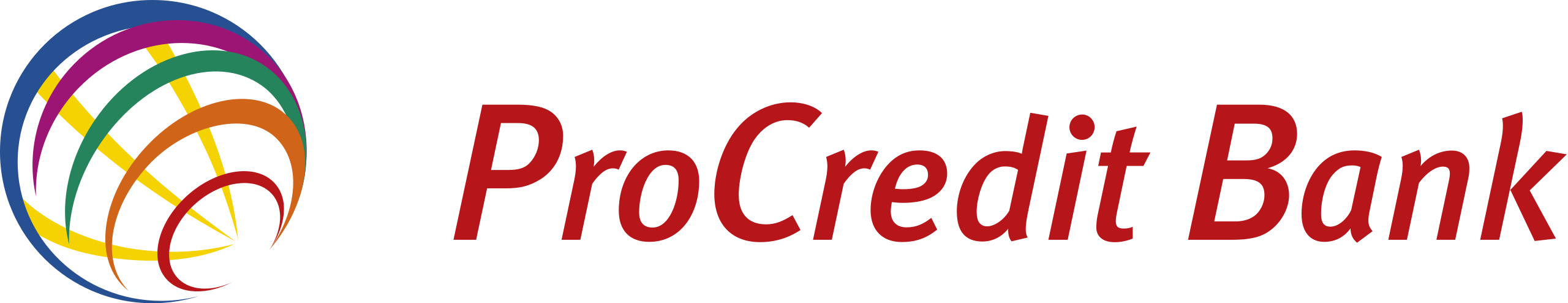 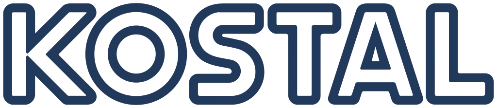 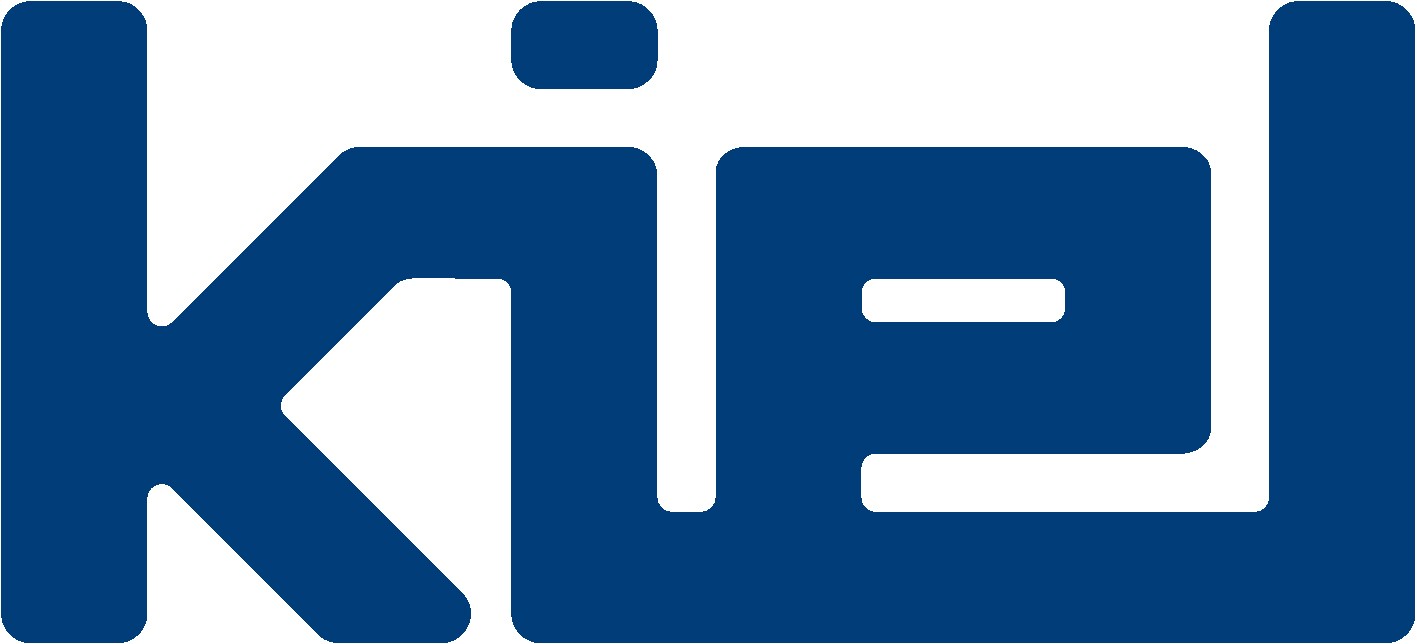 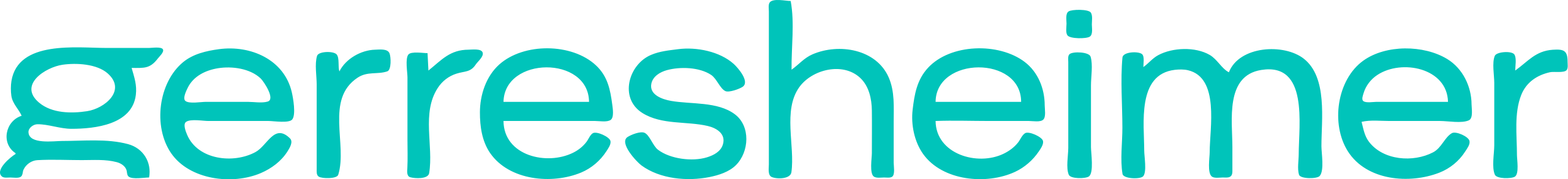 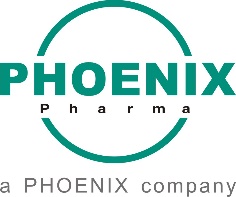 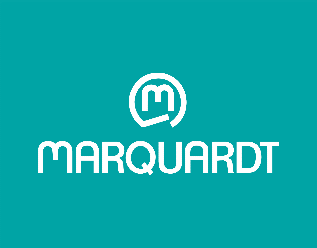 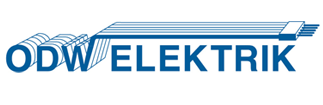 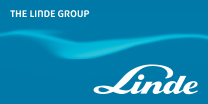 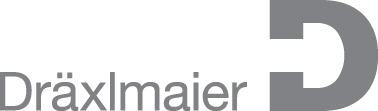 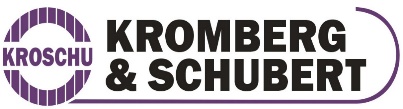 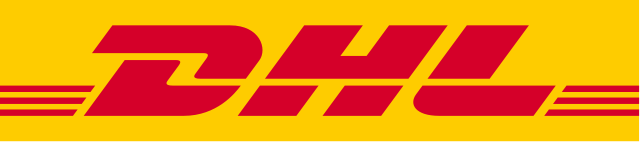 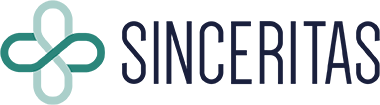 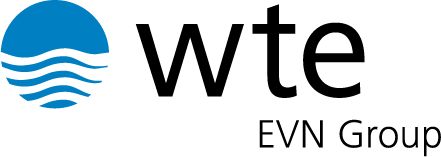 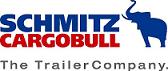 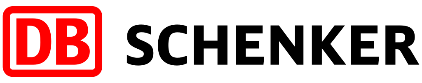 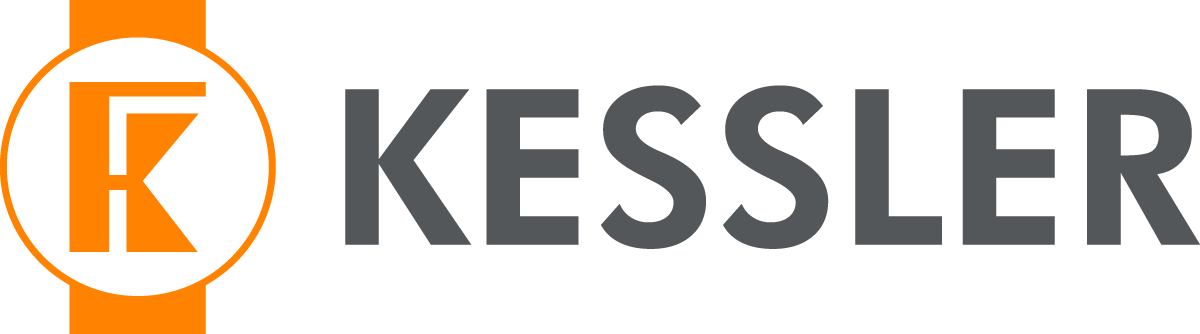 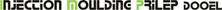 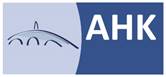 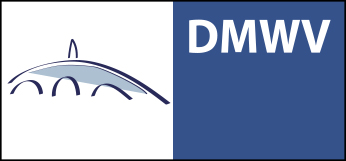 Pressekonferenz zu Ergebnissen der AHK-Konjunkturumfrage   07.06.2023
Exportgüter und Hauptabnehmerländer MKD 2021
Exportgüter in %
Hauptabnehmerländer Anteil in %
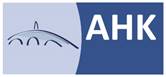 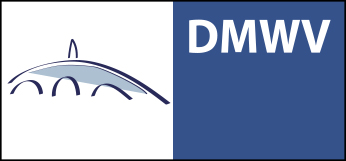 Pressekonferenz zu Ergebnissen der AHK-Konjunkturumfrage   07.06.2023
Warenaustausch Deutschland – Nordmazedonien in Mio. EUR
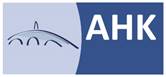 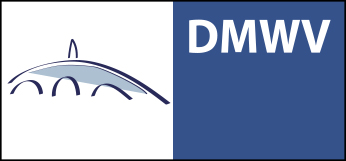 Pressekonferenz zu Ergebnissen der AHK-Konjunkturumfrage   07.06.2023
Ergebnisse der AHK-Konjunkturumfrage Nordmazedonien 2023
Zeitraum der Umfrage: Februar/März 2023
Teilnehmer: 45
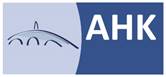 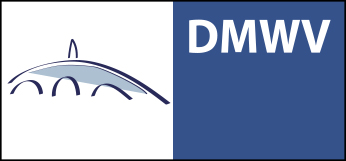 Pressekonferenz zu Ergebnissen der AHK-Konjunkturumfrage   07.06.2023
Informationen zu den Teilnehmern der Umfrage
Unternehmenssitz
Mitarbeiterzahl
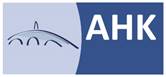 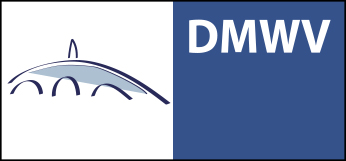 Pressekonferenz zu Ergebnissen der AHK-Konjunkturumfrage   07.06.2023
Informationen zu den Teilnehmern der Umfrage
Haupttätigkeit
Exportabsatz
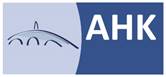 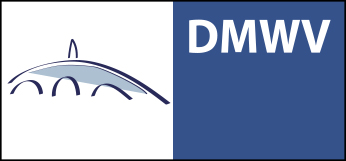 Pressekonferenz zu Ergebnissen der AHK-Konjunkturumfrage   07.06.2023
Beurteilung der eigenen Geschäftslage
Gegenwärtige Geschäftslage
Entwicklung der Geschäftslage
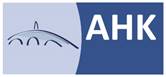 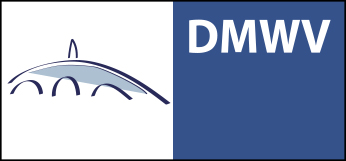 Pressekonferenz zu Ergebnissen der AHK-Konjunkturumfrage   07.06.2023
Wie zufrieden sind Sie mit den genannten Standortfaktoren?
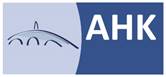 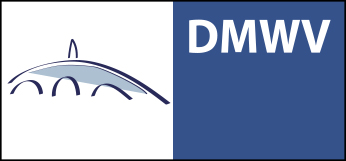 Pressekonferenz zu Ergebnissen der AHK-Konjunkturumfrage   07.06.2023
Größte Risiken bei der wirtschaftl. Entwicklung im laufenden Jahr
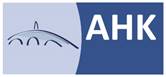 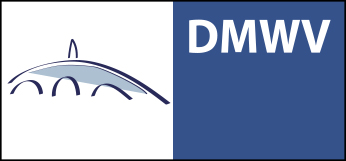 Pressekonferenz zu Ergebnissen der AHK-Konjunkturumfrage   07.06.2023
Wann rechnen Sie mit Normalisierung der internationalen Lieferketten?
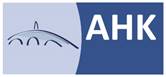 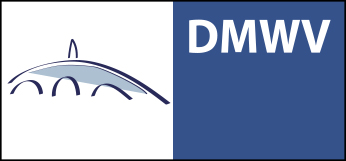 Pressekonferenz zu Ergebnissen der AHK-Konjunkturumfrage   07.06.2023
Kurzfristigen wirtschaftlichen Folgen der russischen Invasion in der Ukraine
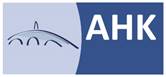 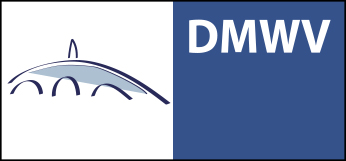 Pressekonferenz zu Ergebnissen der AHK-Konjunkturumfrage   07.06.2023
Beurteilung der Aussichten der mazedonischen Wirtschaft im Vergl. zum Vorjahr
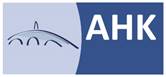 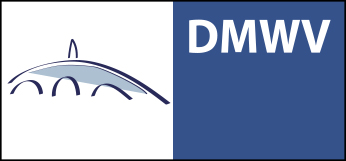 Pressekonferenz zu Ergebnissen der AHK-Konjunkturumfrage   07.06.2023
Entwicklung Gesamt- und Exportumsatz der Unternehmen
Gesamtumsatz
Exportumsatz
Pressekonferenz zu Ergebnissen der AHK-Konjunkturumfrage   07.06.2023
Entwicklung Beschäftigtenzahl und Investitonsausgaben der Unternehmen
Beschäftigtenzahl
Investitionsausgaben
Pressekonferenz zu Ergebnissen der AHK-Konjunkturumfrage   07.06.2023
Würden Sie heute wieder in Nordmazedonien investieren?
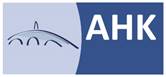 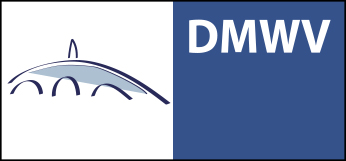 Pressekonferenz zu Ergebnissen der AHK-Konjunkturumfrage   07.06.2023
Vielen Dank für Ihre Aufmerksamkeit!
Antje Wandelt
Delegierte der Deutschen Wirtschaft in Nordmazedonien
www.nordmazedonien.ahk.de
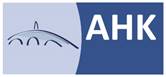 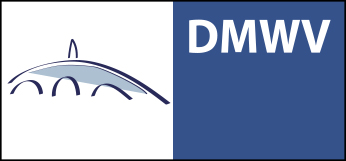 Pressekonferenz zu Ergebnissen der AHK-Konjunkturumfrage   07.06.2023